Transfer Student Success
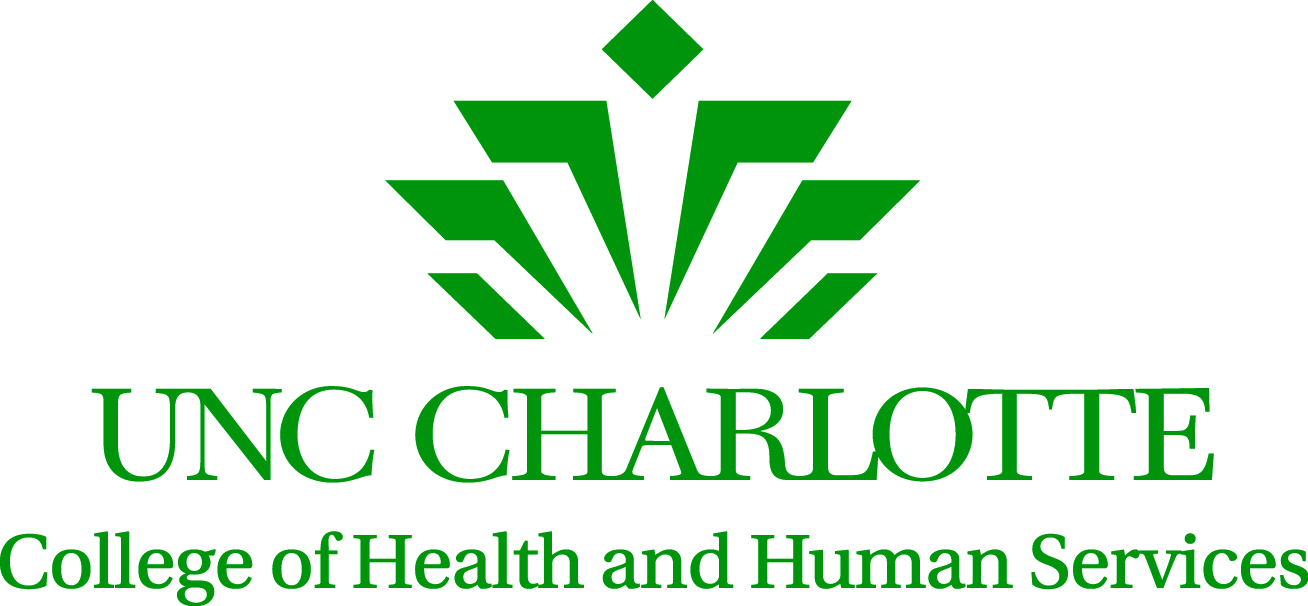 January 13, 2015Carolyn Blattner
Transfer Student Success
Observation: Rate of new transfer students on academic probation has not improved 

Discussion Group: Carolyn Blattner, Cricket Bonnetaud, Elaine O Reilly, Kevin Parsons, Barbara Seyter, Howard Simms

Aim: Suggest proactive strategies to further support academic success of new transfer students
Data Considered
Academic Standing of All Undergraduate Students (new transfer rate comparison)
Transfer Student Study: Fall 2008-2013 and Spring 2008-2013
Course DFW rates with breakdowns for new transfer comparisons
First Year Risk Factors: Fall 2013 EASE
UCAE “Secrets to Success” Transfer SOAR clicker responses
Transfer student admission data
Academic Probation RatesFall Terms
Source: Academic Standing of All Undergraduate Reports, Institutional Research
Academic Probation RatesSpring Terms
Source: Academic Standing of All Undergraduate Reports, Institutional Research
Academic Transitions
Observations:
76% of new transfers surveyed had not experienced class size larger than 50 students at previous institution.
Transfer GPA of 2.50 or higher is positively associated with first semester GPA.
Declared major is positively associated with first semester GPA.
Completion of Math 1120 or above is positively associated with first semester GPA.
DFW rates for new transfer students show some courses in which transfer perform more poorly than new freshmen.
Academic TransitionsDFW Rates
Academic TransitionsFall 2013 DFW Rates
Academic Transitions
Recommendations:
IN PROGRESS: UCAE will add session in January Jumpstart on Succeeding in Large Classes, increase marketing for existing workshop, offer Transfer Student Success Series, further analyze transfer student use of course-specific assistance.
Analyze DFW courses and pre-requisites taken at other institutions.
Partner with academic advisors to refer students to campus resources; discuss these issues at AAIT.
Target students in Math courses lower than 1120.
Utilize Starfish to monitor high-risk transfer students.
Encourage more college-specific outreach to new transfers.
Consider gaps in course progression.
Continue outreach to transfers with reported midterm grades.
SOAR/Registration Date
Observations:
On time or early registration is positively associated with first semester GPA.
Admission transfer application due date is now May 15 for fall term.
Only 275 students attend the December SOAR session, leaving 1000+ to attend in January. Deadline for transcripts is December 1, making it difficult to process for timely SOAR attendance. Deadline also impacts availability of financial aid for transfer students.
SOAR/Registration Date
Recommendations
Colleges should communicate with admitted transfer students to encourage early registration/SOAR.
IN PROGRESS: COEN will send letters in Spring 2015 to Fall 2015 transfer admits.
Reserve more seats in courses for new transfer students, especially for spring terms.
Encourage another pre-SOAR contact with high risk transfer admits.
Evaluate academic calendar, dates for transfer admission, and SOAR options in spring term.
Engagement
Observations:
EASE data show that 20% of transfers agree/strongly agree that they feel lonely at this institution (additional 29% neutral).
EASE data show that 75% of transfers are not involved in club or organization at time of survey completion.
Age of 25+ is positively associated with first semester GPA. 
Transfers are interested in academic engagement.
Engagement
Recommendations:
IN PROGRESS: Transfer Learning Community has been approved for development with launch in Fall 2015.
IN PROGRESS: Housing and Residence Life will offer transfer-specific housing in two apartment areas in Fall 2015.
Discuss honors program options available for transfer students.
Discuss additional ideas with OASES.
Encourage academic departments to engage with new transfer students.
Financial Need
Observations:
Transfer students with less unmet financial need are more likely to succeed.

Recommendations:
Encourage transfer students to apply for funding/scholarships available in departments.
Consider possibilities of increasing scholarships for transfer students.
Encourage transfer students to participate in on campus employment and research opportunities.
Progression/Barriers
Observations:
Curricular barriers exist that affect transfer students’ progression and academic performance.
Students who are defaulted to UCOL/denied other majors at time of admission are more likely to have trouble accessing courses in desired majors and take longer to progress.
Some transfer students may be taking unnecessary courses (may affect motivation).
Some majors have course sequencing that begins in fall term.
Very few course seats are available for new transfers in needed courses for spring terms. 
About 1/3 of transfer students who completed mini-EASE in Fall 2014 are not confident in their writing abilities.
Progression/Barriers
Recommendations:
Refer examples of barriers to sub-committee.
Consider development of transfer-only courses.
Partner with University Writing Program to address writing needs.
Study admissions policy which guides exemption of UWRT courses and data on performance.
Increase efforts to help transfer students move from UCOL to desired majors. IN PROGRESS: COEN/UCOL informational event.
Use Banner waitlist feature to monitor new transfer course enrollment/course needs.
Identify key advocates to help transfers secure courses needed for progression.
Discussion/Questions